www.dawahmemo.com مكتبة موقع المفكرة الدعوية
ధర్మప్రచార కళ
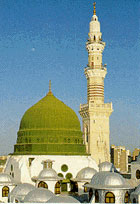 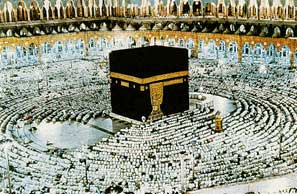 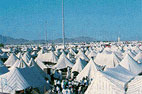 ధర్మప్రచార కళ
ఇస్లాం వైపు ఆహ్వానించడమనేది అత్యుత్తమమైన వృత్తి. అలా 
   పిలవడంలో మీరు ఇస్లాం ధర్మానికి ప్రాతినిధ్యం వహిస్తున్నారు 
   మరియు మొత్తం ప్రవక్తల అత్యంత గౌరవప్రదమైన సందేశాన్ని 
   అందజేస్తున్నారన్న సంగతి తెలుసుకోండి. 
 పండితులు ప్రవక్తల వారసులు. వారు దావహ్ పనిని తమ 
   బాధ్యతగా మరియు ఒడంబడిగా భావించి పూర్తి చేయవలసి ఉంది.
 మీ దావహ్ పనిలో క్వాలిటీ ఉండాలి.
 ధర్మప్రచారకులు దావహ్ పద్ధతి గురించి చదువుతూ ఉండాలి 
    మరియు తమ జ్ఞానాన్ని పెంచుకుంటూ ఉండాలి.
ధర్మప్రచార కళ
దావహ్ లో పనికి వచ్చే సమాజంలోని నూతన పద్ధతులు ఏవి ?
 ధర్మప్రచారకులు సంఘంలోని శ్రేష్ఠులు. 
 ప్రతిరోజు ధర్మప్రచారకుడు తనను తాను సరిదిద్దుకుంటూ,  ఇతరుల 
   కళ్ళెప్పుడూ తన మీదనే ఉండటం వలన ఆదర్శవంతంగా 
   ఉండటానికి శాయశక్తులా ప్రయత్నించవలెను. 
 దావహ్ చేయటంలో దావహ్ కూడా ఇమిడి ఉంది. 
 దావహ్ యొక్క ప్రాధాన్యతను పరస్పరం గుర్తుచేసుకుంటూ ఉండాలి
ధర్మప్రచార కళ
దావహ్ లేకుండా మనం ఎన్నటికీ ముస్లింలుగా మారేవాళ్ళం కాదు.
 మార్గదర్శకత్వం ప్రతిఒక్కరికీ అవసరము. 
 ప్రతిరోజు మరింత ఎక్కువగా ధర్మప్రచారం చేస్తూ అల్లాహ్ కు 
   కృతజ్ఞతలు తెలుపుకోవలెను. 
 మీ దావహ్ వలన అల్లాహ్ అనుగ్రహంతో ఎవరైనా ఇస్లాం 
   స్వీకరించినపుడు, ఇస్లాం యొక్క అసలు రుచి మీకు తెలుస్తుంది. 
 దావహ్ యొక్క ప్రాధాన్యతను పరస్పరం గుర్తుచేసుకుంటూ ఉండాలి. 
   మీరు దావహ్ పనులు వదిలివేసనపుడు, ఈ రుచి క్షీణిస్తుంది.
 దావహ్ పనులు మీ కొరకు అన్ని వేళలా ఒక తలనొప్పిలా ఉండాలి. దావహ్ చేయడంలో తప్పక సంతృప్తి లభించే ఒక బరువైన బాధ్యతది. దావహ్ గాలితో శ్వాస లోపలికి పీల్చండి మరియు బయటికి వదలండి.
ధర్మప్రచార కళ
మీరు బయటికి వెళ్ళినప్పుడల్లా దావహ్ చేయాలనే సంకల్పంతో 
  ఇక్కడికి రండి. దావహ్ అనేది ఒక విలాసం కాదు, అదొక బాధ్యత.
 నేనిక్కడ ఎందుకు ఉన్నాను ? ఈ తరగతుల ఫలితాలేమిటి ? 
 దాప్రతి ఒక్కరూ ఒక వాగ్దానంతో ముందుకు రండి – దావహ్ పనిలో 
   ఇతరులకు సహాయం చేసే ముందు స్వయంగా మనకు మనం 
   సహాయం చేసుకోవాలి
ధర్మప్రచార కళ
అత్యంత ముఖ్యమైన విషయం ఏమిటంటే – నా జీవితంలో నేనెలా 
  దావహ్ ను అమలు చేయాలనేది అత్యంత ముఖ్యమైన విషయం. 
  కేవలం ఇక్కడికి రావడం మరియు వినడమనేది సరిపోదు. ఈ 
  క్లాసులు ఒక ధర్మప్రచారకుడి కోసం ఇంధనాన్ని నింపే స్టేషన్ల వంటివి.  

 రోజువారీ మీకు మీరే బాధ్యులుగా నిలదీసుకోండి. ‘ఇక్కడి నేను
   ఏమి నేర్చుకున్నాను ?’ అని ఆత్మ పరిశీలన చేసుకోండి.
ధర్మప్రచార కళ
దావహ్ కోసం ఇంటర్నెట్ను వాడండి. మీ శత్రువులు దీనిని 
    ఎక్కువగా వాడుకుంటున్నారు. 
  ఇస్లాం గురించి మరింతగా తెలుపుతూ, ప్రజలకు స్పందించండి. 
  “నేనిక్కడ ఇస్లాం గురించి మాట్లాడటానికి వచ్చాను” అని స్పష్టంగా 
   మరియు సూటీగా పలకండి. 
  ఎక్కువగా దుఆ చేయండి.
  సరైన జ్ఞానాన్ని కలిగి ఉండండి. 
  ఇస్లాం యొక్క రూపాన్ని సరిదిద్దండి మరియు దాని స్వచ్ఛత 
    గురించి అందరికీ స్పష్టంగా వివరించండి.
ధర్మప్రచార కళ
నలుమూలలా ప్రతి ఇంట్లోకి ఇస్లాం ప్రవేశిస్తుంది. (ఆశావాదం) 
 మీరు జాగ్రత్తగా ఉండాలి మరియు పరిస్థితిని నిశితంగా పరిశీలించాలి 
  మీరు ఎవరితో మాట్లాడుతున్నారో మీకు తెలిసి ఉండాలి. 
  శుభారంభం కోసం ఎదుటివానితో అతని గురించి అడగాలి.
ధర్మప్రచార కళ
దావహ్ కొరకు చిత్తశుద్ధి అవసరం. కేవలం అల్లాహ్ కొరకు మాత్రమే దావహ్ చేయాలి. డంబాలు కొట్టడం ద్వారా మీ సంకల్పాన్ని నాశనం చేసుకోవద్దు. స్వయంగా ఆత్మస్తుతి చేసుకోవద్దు. అల్లాహ్ వద్ద నుండి మీకు పుణ్యాలు లభిస్తాయి. 
దావహ్ లో మీ లక్ష్యాన్ని ఇలా నిర్ణయించుకోండి – ఇస్లాం ధర్మాన్ని స్థాపించడం మరియు ఇస్లాం విలువలకు అనుగుణంగా ప్రజలలో మార్పు తీసుకురావడం. తద్వారా భూమిపై అరాచకాన్ని తగ్గించడం.
మన లక్ష్యం అల్లాహ్ ను మాత్రమే ఆరాధించడం & మన విజన్ స్వర్గాన్ని పొందడం.
సాఫల్యం అల్లాహ్ నుండి మాత్రమే లభిస్తుంది. అల్లాహ్ పై పూర్తి విశ్వాసం ఉంచండి.
ధర్మప్రచార కళ
ముజాహిద్ (అల్లాహ్ మార్గంలో శ్రమించేవారి) లక్షణాలు కలిగి ఉండండి మరియు వారి దుస్తుల వంటి దుస్తులు ధరించండి. ఎందుకంటే దావహ్ అనేది షైతాన్, షిర్క్  మరియు కుఫ్ర్ లపై చేసే యుద్ధం. 
అంతర్ దృష్టితో మరియు వివేకంతో, ఎంతో కష్టపడితే గాని లభించని  సరైన జ్ఞానాన్ని సంపాదించండి. 
ఆదర్శవంతమైన జీవితాన్ని ఊహించవద్దు. ప్రతి ఒక్కరి వద్ద ఏదో ఒక లోపం ఉంటుంది. అందరూ పరిపూర్ణంగా ఉండాలని భావించవద్దు. ఊహలలో జీవించవద్దు. సముచితమైన విధంగా మాత్రమే ఊహించండి.
ధర్మప్రచార కళ
అల్లాహ్ యొక్క అనుగ్రహం గురించి నిరాశపడవద్దు. కొందరు ప్రజలు ఎప్పుడూ నెగిటివ్ గా ఆలోచిస్తూ ఉంటారు - “ఈ మనిషిపై ఆశలు పెట్టుకోలేము, ఈ వ్యక్తి కొరకు వెచ్చించే సమయం మరియు శ్రమ వృథా  అయిపోతుంది.” మనం ఎప్పుడూ పాజిటివ్ గా ఆలోచించాలి. ఎవరి గురించైనా తీర్మానించుకోవటం చిట్టచివరి పని.
పాజిటివ్ ఆలోచనా విధానాన్నే ఎల్లవేళలా వృద్ధి  చేసుకోండి. మీకు మీరు తక్కువగా అంచనా వేసుకోవద్దు. ప్రవక్తలను మరియు ప్రజల పై వారి ప్రభావాన్ని గుర్తుంచుకోండి. మీకు సాధ్యమైనంత ఉత్తమంగా కృషి చేయండి. మార్గదర్శకత్వం అల్లాహ్ నుండే లభిస్తుంది మరియు ఫలితాలు కూడా అల్లాహ్ చేతులలోనే ఉంటాయి.
ధర్మప్రచార కళ
ప్రజలతో జీవించండి మరియు వారిని భరించండి.
 దుఆ చేయండి. 
 ధర్మప్రచారంలో ‘భయం&ఆశ’ల మధ్య సమతుల్యాన్ని పాటించండి.
క్రమబద్ధంగా ధర్మప్రచారం చేయండి. 
 ధర్మప్రచారంలో సహనం మరియు  ఓర్పు చూపండి.
 మీ పలుకల విషయంలో జాగ్రత్త వహించండి.
ధర్మప్రచార కళ
పలుకుల కంటే హావభావాలు బిగ్గరగా పలుకుతాయి. 
 సమయం మరియు సందర్భం చాలా ముఖ్యం. 
 ప్రత్యేకించి కొందరు ప్రజలపై దాడి చేయవద్దు. జనరలైజ్ చేయవద్దు. ఒక ముస్లిం దుష్టుడు కాడు మరియు అతని వద్ద దూషించే నోరు ఉండదు. “ఓ ప్రజలారా, మీరెందుకు తప్పు చేస్తున్నారు?” మీరక్కడ ఇస్లాం గురించి తెలపడానికి ఉన్నారు, అంతేగాని దాడి చేయడం కొరకు కాదు. 
 తీర్పుదినం కోసం ఈ అవకాశాలను మరియు ఈ ఖజానాలను చేజిక్కించుకోండి. 
 దీని గురించి బడాయి చెప్పుకోవద్దు. మీ సంకల్పాన్ని పాడు చేసుకోవద్దు. మిమ్మల్ని మీరు పొగుడుకోవద్దు.
ధర్మప్రచార కళ
తరచుగా మనం అనే పదాన్ని వాడండి. 
 ఎదుటివారిని వేలెత్తి చూపవద్దు. 
 మన చుట్టూ ఉన్న అరాచకత్వాన్ని చూసి నిరాశ చెందవద్దు.     
      “నా దాసులలో నుండి కొందరు విధేయులను మీరు గుర్తిస్తారు.”
 ధర్మప్రచారకుడు ప్రజలతో పాటు అసలు జీవితాన్ని గడపాలి. వారికి  
      దగ్గరగా ఉండాలి. వారి కష్టనష్టాలను వారితో పాటు భరించాలి. 
 అపుడపుడు వారి నుండి దూరమై మీ ఆత్మపరిశీలన కోసం 
       ఏకాంతం పాటించాలి.
ధర్మప్రచార కళ
ప్రజలతో మాట్లాడేటపుడు వారి తప్పులను, పాపాలను పెద్దవిగా చేసి చూపవద్దు. ప్రాధాన్యత ఇవ్వవలసిన విషయం గురించి జాగ్రత్త వహించండి. 
 సరైన సమాచారాన్ని పేర్కొనండి మరియు సరైన నిదర్శనాన్ని వాడండి. 
 ప్రజల హృదయాలు తెరవటానికి నేర్పుగా, సున్నితంగా, శాంతంగా మరియు సౌమ్యంగా ప్రయత్నించాలి. 
 వారిని పరామర్శిస్తున్నపుడు స్వచ్ఛమైన అనుభూతి చూపండి మరియు వారి మాటలు వింటున్నపుడు శ్రద్ధతో వినండి. 
 మీ ముందున్న వ్యక్తిని బట్టి సరైన శైలి ఉపయోగించండి.
ధర్మప్రచార కళ
కుఫ్ర్ (అవిశ్వాసం) కంటే ఘోరమైన పాపం మరేదీ లేదు. 
 మీరు ప్రజలను గౌరవించాలి మరియు వారితో మంచిగా ప్రవర్తించాలి. వారి స్టేటస్ కు తగిన విధంగా గౌరవం చూపండి. 
 మీ పరిసరాలలో జరుగుతున్న వాటి గురించి మీకు అవగాహన ఉండాలి. 
 ఎదుటివారి స్వంతబుద్ధి మరియు స్థాయిని బట్టి వారితో మాట్లాడండి
 తమ స్టేటస్ ను హెచ్చుగా చూపుకోవడానికి, కొందరు ప్రజలు ఎప్పుడూ ఇతరులను కించపరుస్తూ మాట్లాడుతూ ఉంటారు. ఇతరులను తక్కువ చూపుతూ, మిమ్మల్ని మీరు ఎక్కువ చేసి చెప్పుకోవద్దు.
ధర్మప్రచార కళ
ప్రజల కష్టసుఖాలలో పాలుపంచుకోండి. 
 ఒకేసారి అనేక విషయాలు మాట్లాడి ప్రజలపై భారం వేయవద్దు. ప్రతిసారీ ఒక్కో విషయం పైనే దృష్టికేంద్రీకరించండి. 
 వారితో మాట్లాడేటపుడు మీకు మీరు బాధ్యత వహించండి.
ధర్మప్రచార కళ
అల్లాహ్ కు దగ్గరకావడం కొరకు , మీరు సాధ్యమైనంత ఎక్కువగా అల్లాహ్ ను ఆరాధించండి. 
 మీరు అల్లాహ్ కు ఎంత దగ్గరయితే, మీ దుఆలు అంత ఎక్కువగా స్వీకరించబడతాయి మరియు మీ కృషి స్వీకరించబడుతుంది. 
 మంచిగా కనబడండి.
ధర్మప్రచార కళ
ఈ సంక్షిప్త జ్ఞాపికలో హాజరయినందుకు అల్లాహ్ మిమ్మల్ని దీవించుగాక
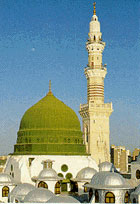 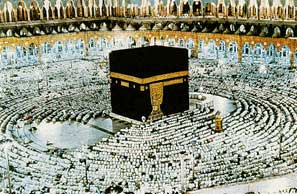 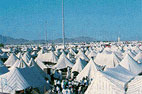